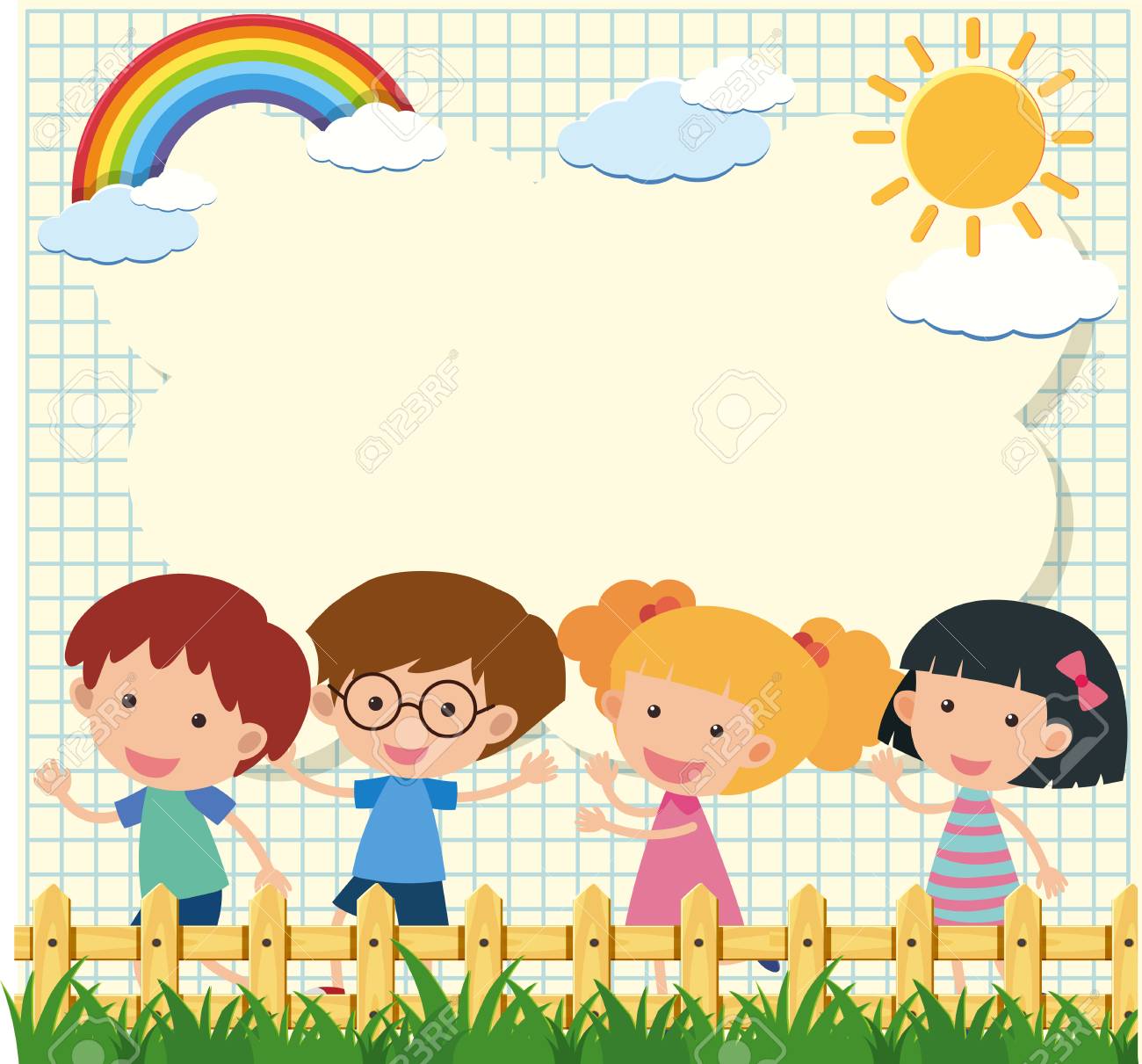 Chào mừng các con đến với tiết toán.
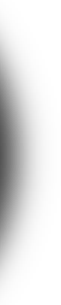 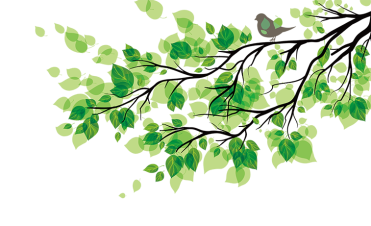 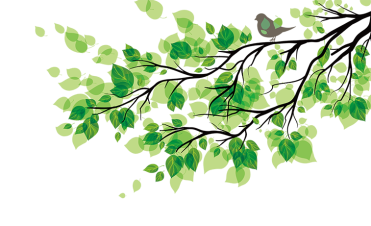 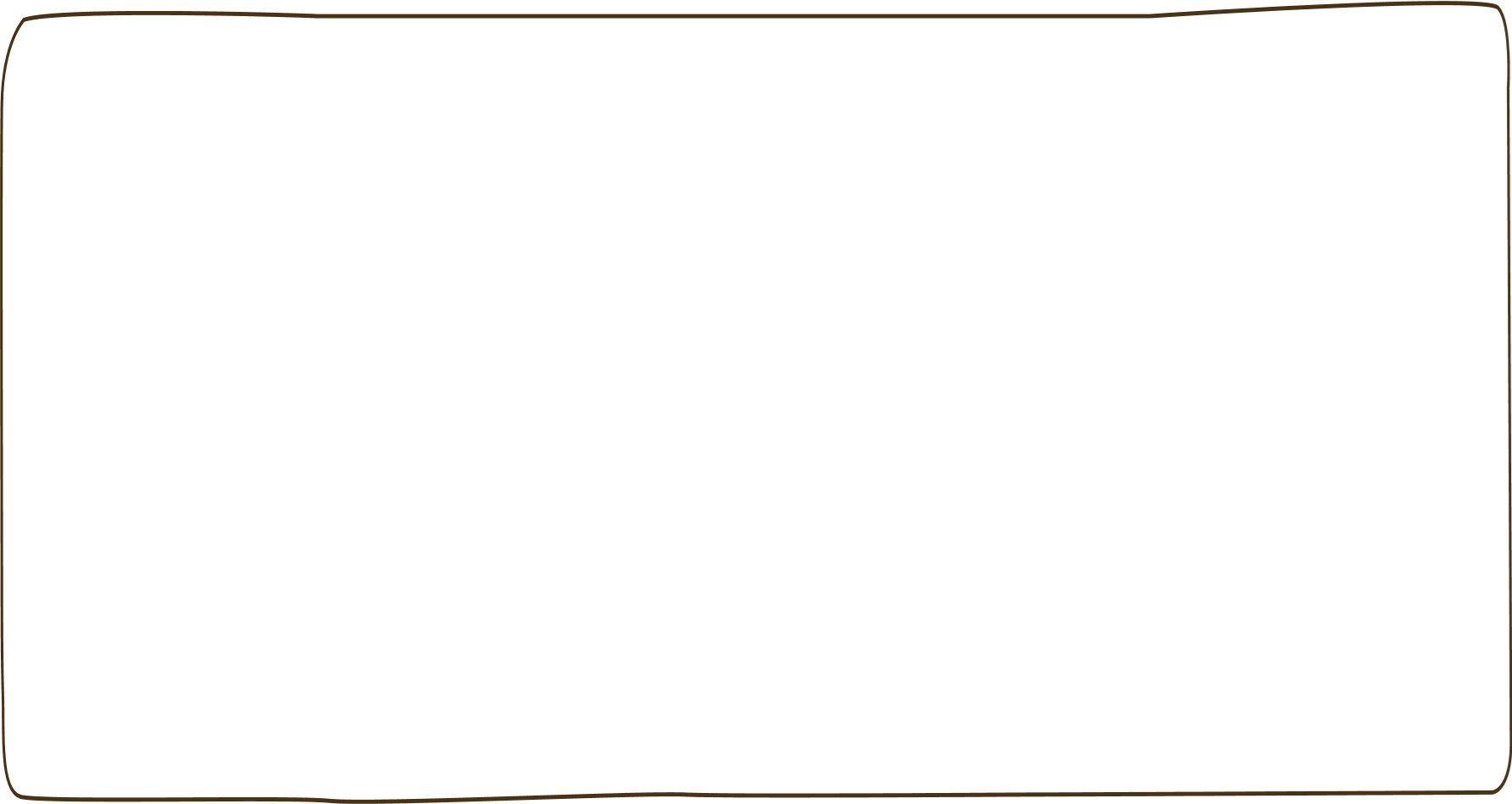 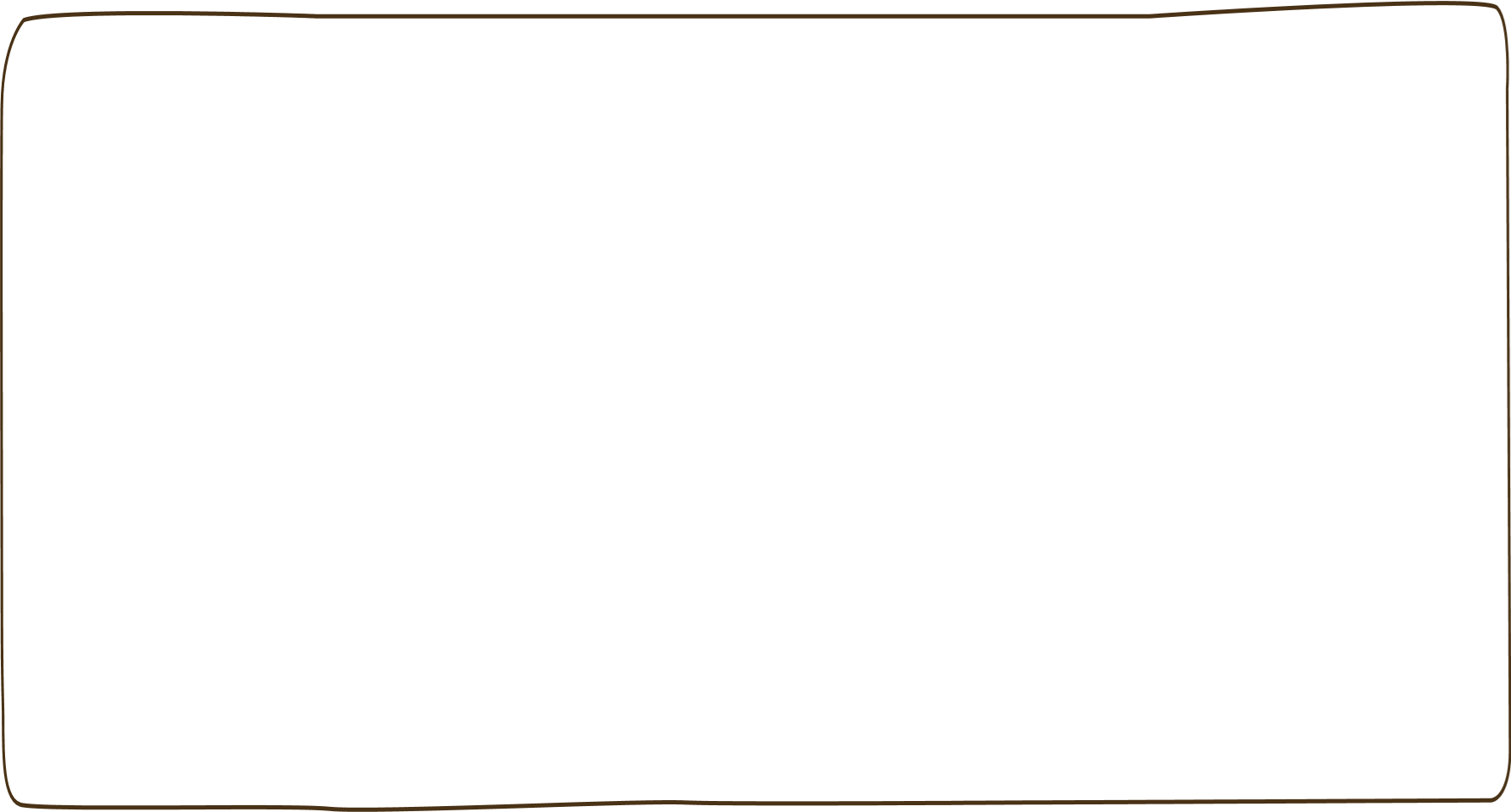 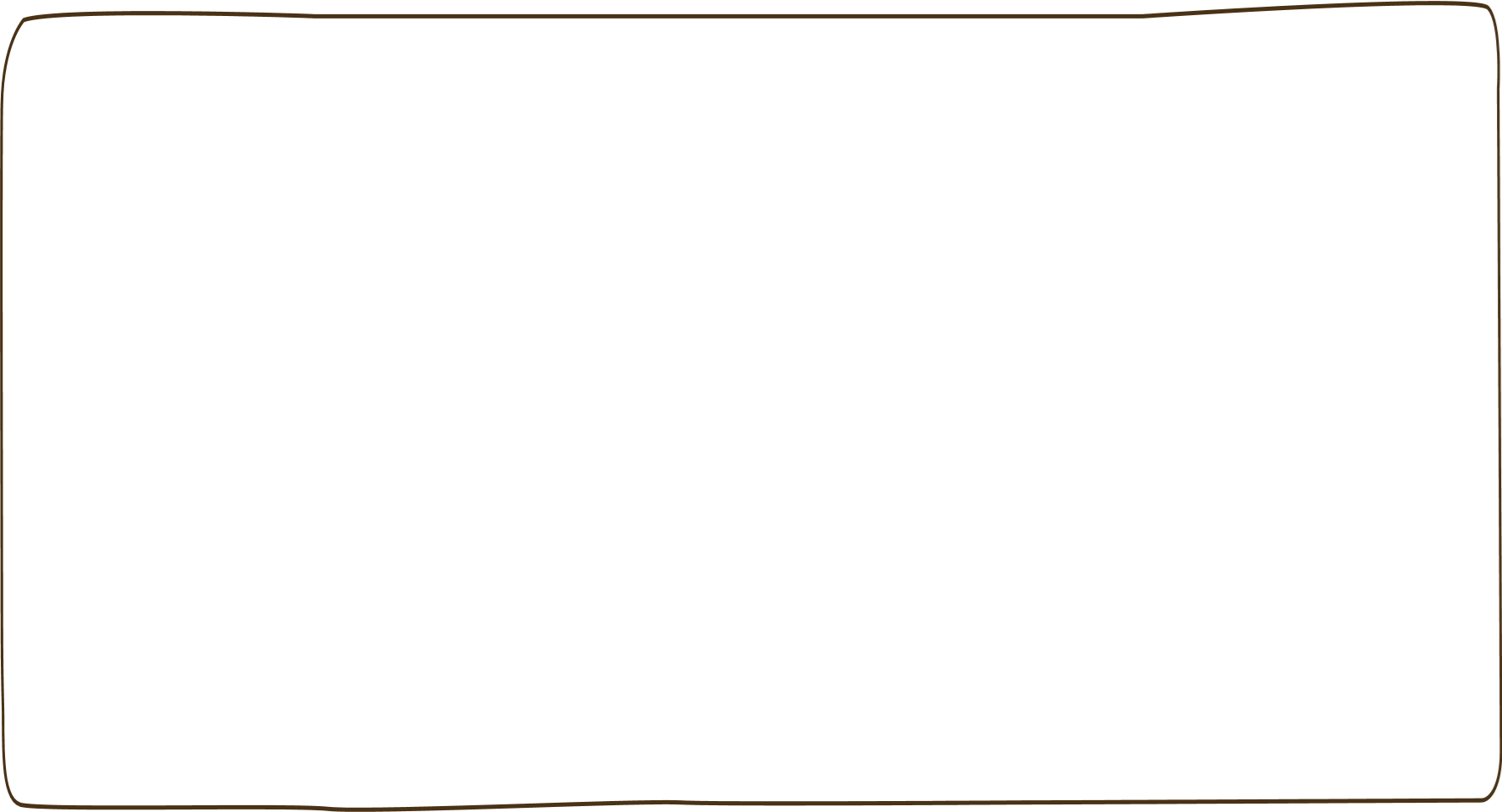 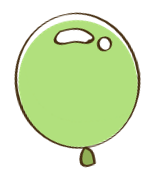 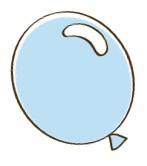 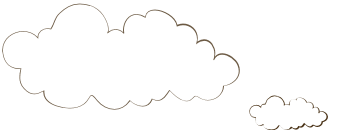 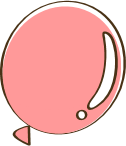 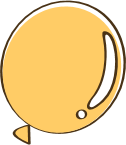 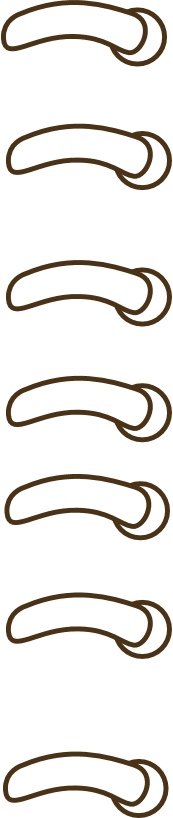 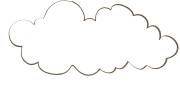 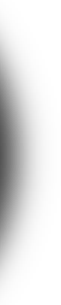 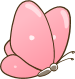 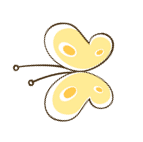 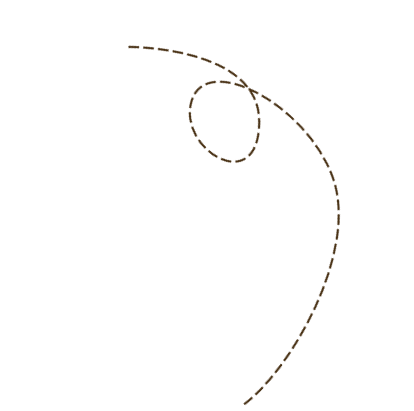 Khởi động
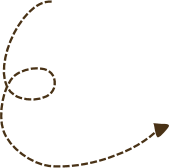 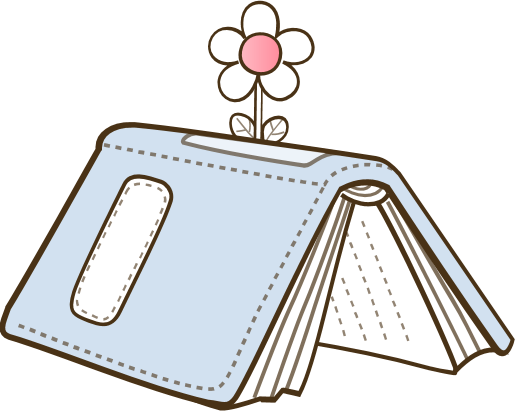 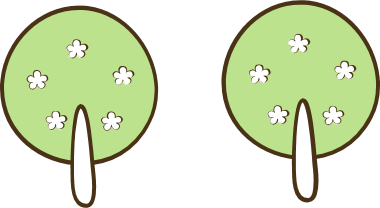 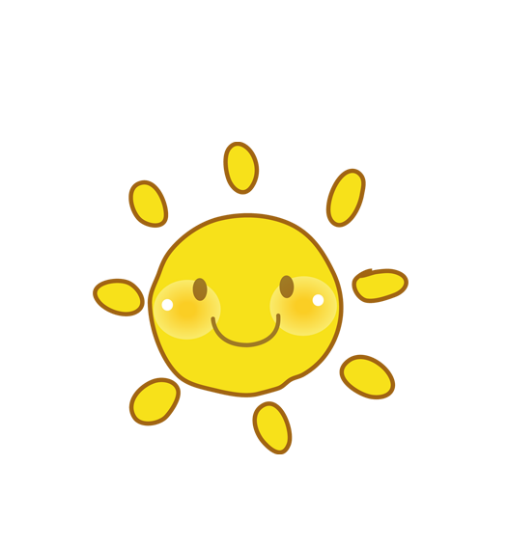 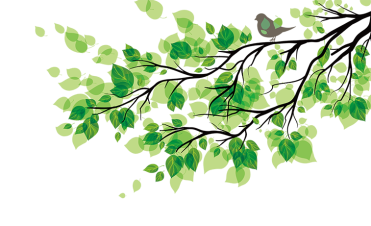 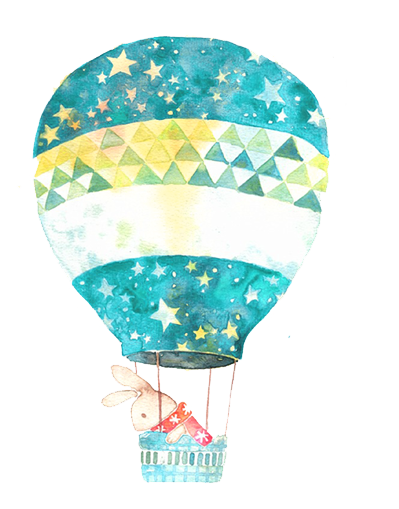 To¸n
Bài 49: Ôn tập về hình học, đo lường.
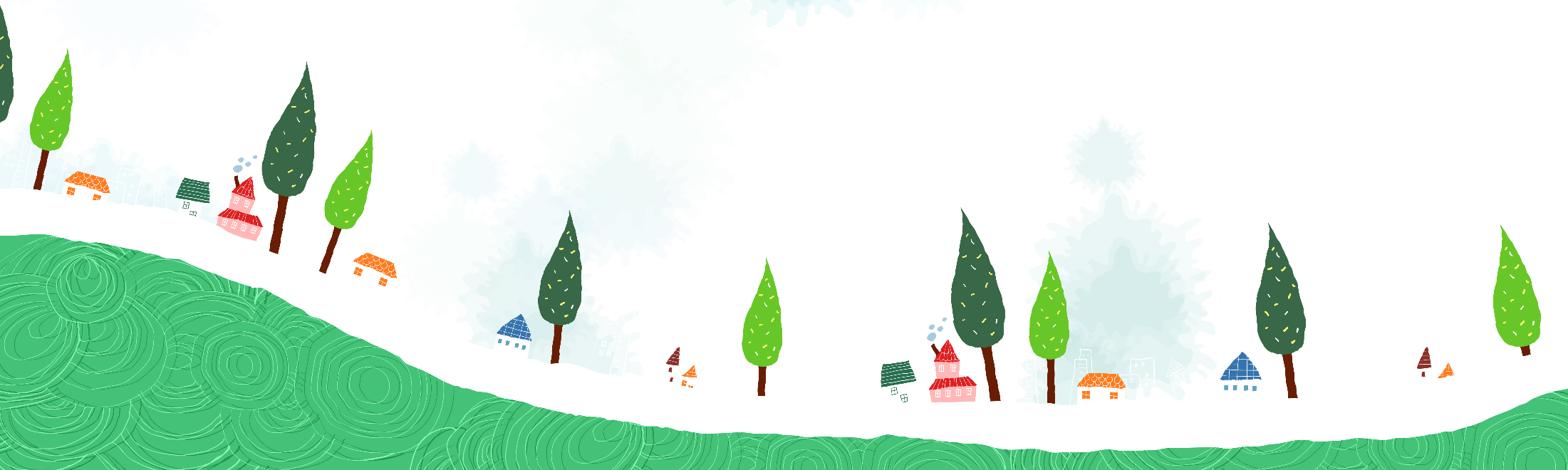 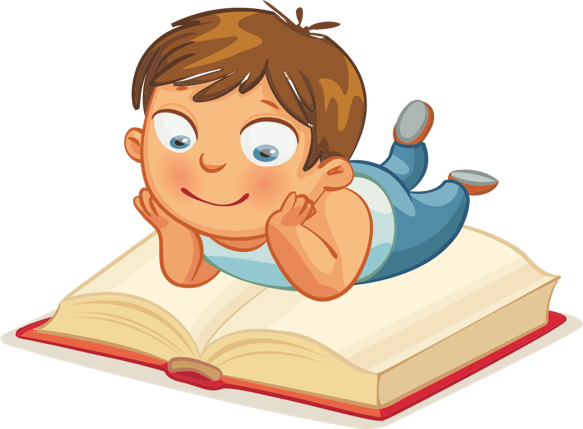 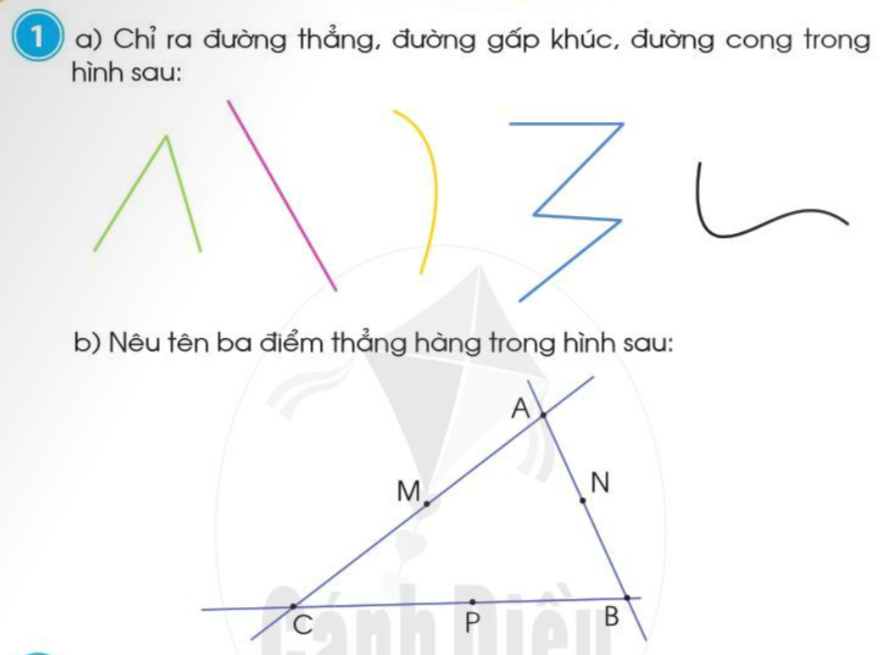 Đường thẳng
Đường gấp khúc
Đường cong
Đường gấp khúc
Đường cong
ABC, ANB,CPB
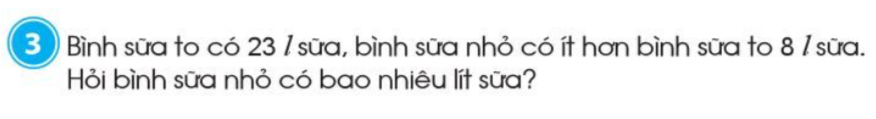 Bài giải
Bình sữa nhỏ có số lít sữa là:
23- 8 = 14  (l )
Đáp số: 14 l.
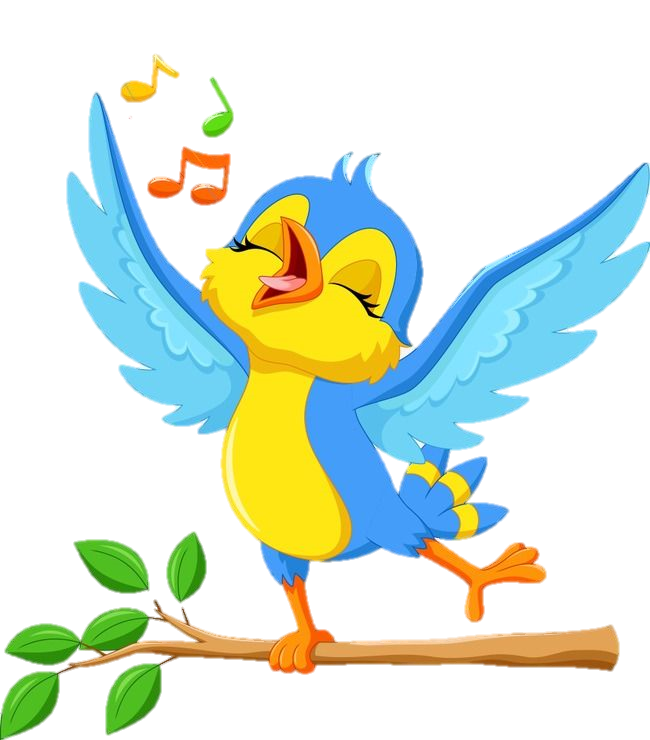 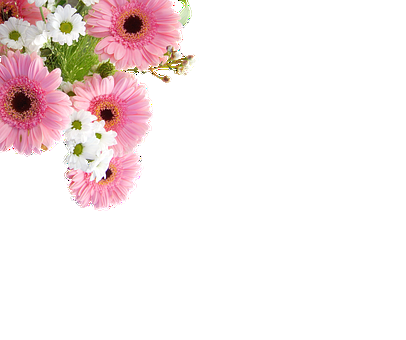 CÙNG HÁT NÀO BẠN ƠI
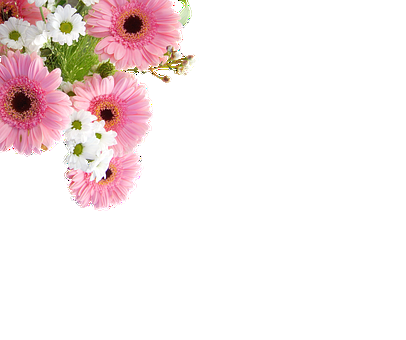 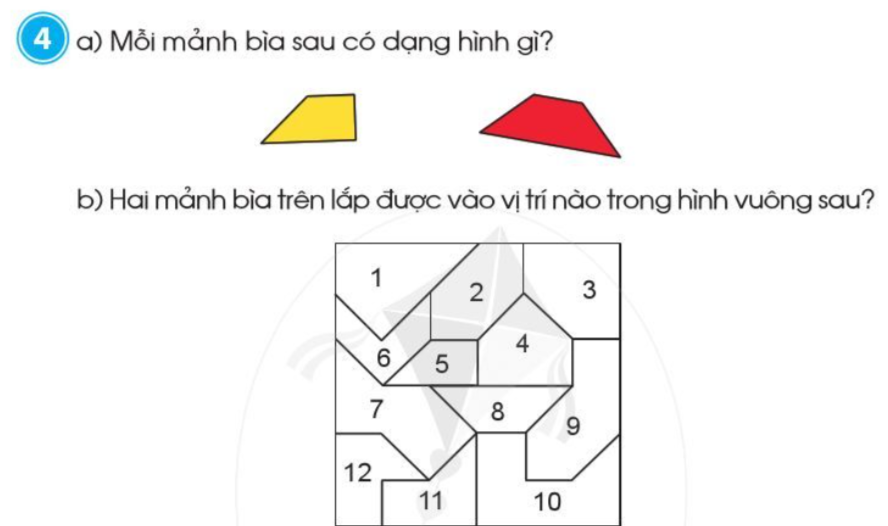 Hình tứ giác
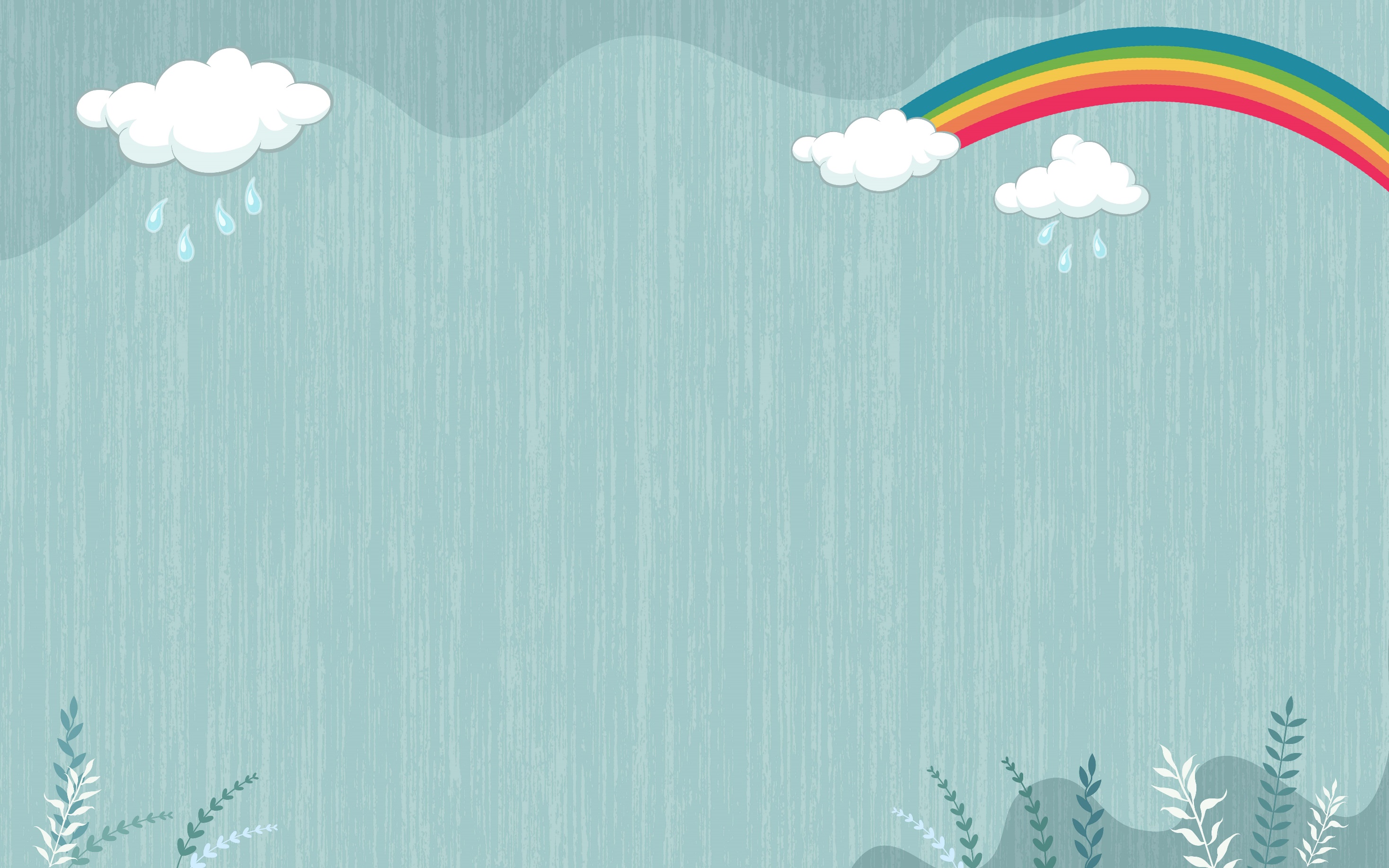 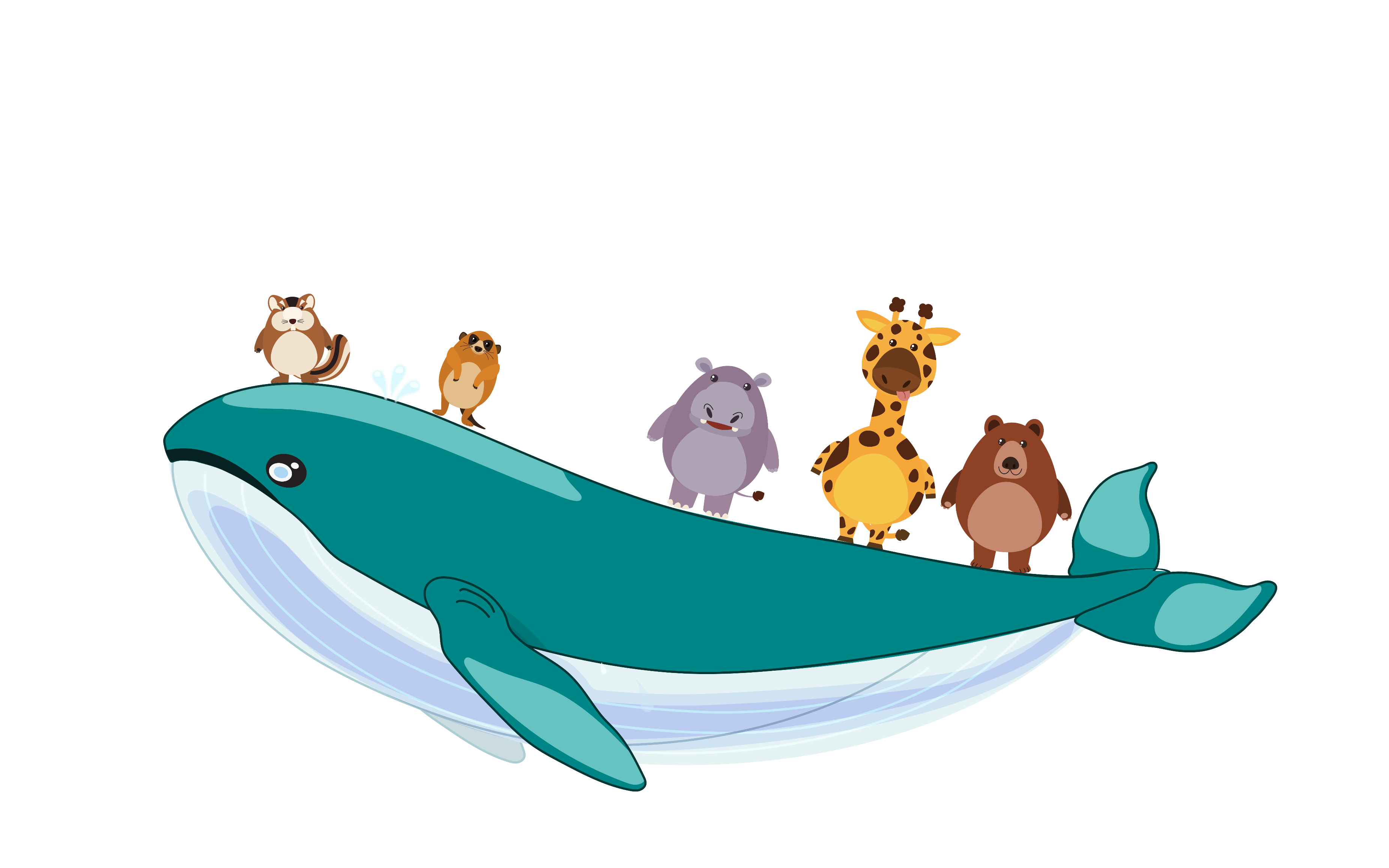 HẸN GẶP LẠI